Don’t We Already Provide That Service or Do We Have to Provide That Service? (An Overview of the Kansas Open Records Act, How KORA applies to the office of the Register of Deeds, And When a Register of Deeds may refuse to provide or may redact records)+ A Crash Course in Using and Reading the Kansas Statutes Annotated
Jeffrey Pyle
Martindell Swearer Shaffer Ridenour LLP
jeffrey.pyle@martindell.com
IMPORTANT NOTICE:         All rights are reserved.  These materials may not be reproduced in any way without the permission of the author.  This publication is designed to provide general information on the seminar topic presented.  The written materials and accompanying presentation have been provided exclusively for general educational and informational purposes.  They shall not be construed as establishing an attorney-client relationship or furnishing legal advice which may be relied upon by you or anyone else.
Purpose of Kansas Open records act (“KORA”)
Purpose of KORA
“It is declared to be the public policy of the state that public records shall be open for inspection by any person unless otherwise provided by this act, and this act shall be liberally construed and applied to promote such policy.” K.S.A. 45-216(a)
The burden of proving that an item is exempt from disclosure is on the agency not disclosing. State, Dep't of Soc. & Rehabilitative Servs. v. Public Employee Relations Bd. of Kansas Dep't of Human Res., 249 Kan. 163, 170, 815 P.2d 66, 72 (1991)
Replaced the Kansas Public Records Inspection Act (KPRIA), K.S.A. 45–201 through 204 (repealed 1983), sometimes called the “Closed Records Act.” The old law mandated that only those records “required to be kept and maintained” by a specific statute be open for inspection for the public.
Definitions
The Register of Deeds is a Public Agency Under kora
“‘Public agency’ means the state or any political or taxing subdivision of the state or any office, officer, agency or instrumentality thereof, or any other entity receiving or expending and supported in whole or in part by the public funds appropriated by the state or by public funds of any political or taxing subdivision of the state.” K.S.A. 45-217(f)(1)
 Office of the Register of Deeds is a public agency.
“It is beyond dispute that the Register of Deeds' office is a public agency and that the documents filed for record in that office are public records.” Data Tree, LLC v. Meek, 279 Kan. 445, 453, 109 P.3d 1226, 1233 (2005)
The Register of Deeds is the “official custodian” of the public agency.
“‘Official custodian’ means any officer or employee of a public agency who is responsible for the maintenance of public records, regardless of whether such records are in the officer's or employee's actual personal custody and control.” K.S.A. 45-217(e)
The Register of Deeds can designate an employee or employees as custodian.
“‘Custodian’ means the official custodian or any person designated by the official custodian to carry out the duties of custodian of this act.” K.S.A. 45-217(d)
Virtually all records within the Office of the register of deeds are “public records”
K.S.A. 45-217(g) = if it’s recorded, filed, or created by the register of deeds (e.g. indexes) it’s a public record.
(1) "Public record" means any recorded information, regardless of form or characteristics, which is made, maintained or kept by or is in the possession of any public agency including, but not limited to, an agreement in settlement of litigation involving the Kansas public employees retirement system and the investment of moneys of the fund. 
(2) "Public record" shall not include records which are owned by a private person or entity and are not related to functions, activities, programs or operations funded by public funds or records which are made, maintained or kept by an individual who is a member of the legislature or of the governing body of any political or taxing subdivision of the state. 
(3) "Public record" shall not include records of employers related to the employer's individually identifiable contributions made on behalf of employees for workers compensation, social security, unemployment insurance or retirement. The provisions of this subsection shall not apply to records of employers of lump-sum payments for contributions as described in this subsection paid for any group, division or section of an agency.
General duties of public agency under kora
General duties under kora
Public agency must adopt procedures to be followed in requesting access to and obtaining copies of records. K.S.A. 45-220(a). Procedures must:
provide full access to public records,
protect public records from damage and disorganization,
prevent excessive disruption of the agency's essential functions,
provide assistance and information upon request, 
insure efficient and timely action in response to applications for inspection of public records.
General duties under kora
K.S.A. 45-220(f) Each public agency shall provide, upon request of any person, the following information: 
The principal office of the agency, its regular office hours and any additional hours established by the agency. 
The title and address of the official custodian of the agency's records and of any other custodian who is ordinarily available to act on requests made at the location where the information is displayed. 
The fees, if any, charged for access to or copies of the agency's records.
The procedures to be followed in requesting access to and obtaining copies of the agency's records, including procedures for giving notice of a desire to inspect or obtain copies of records during hours established by the agency.
[Speaker Notes: (d) A public agency shall establish, for business days when it does not maintain regular office hours, reasonable hours when persons may inspect and obtain copies of the agency's records. The public agency may require that any person desiring to inspect or obtain copies of the agency's records during such hours so notify the agency, but such notice shall not be required to be in writing and shall not be required to be given more than 24 hours prior to the hours established for inspection and obtaining copies.]
General duties under kora
“The governing body of every public agency in Kansas which maintains public records shall designate a local freedom of information officer.” K.S.A. 45-226(a). The officer shall:
Prepare and provide educational materials and information concerning the open records act; 
be available to assist the public agency and members of the general public to resolve disputes relating to the open records act; 
respond to inquiries relating to the open records act; 
establish the requirements for the content, size, shape and other physical characteristics of a brochure required to be displayed or distributed or otherwise make available to the public under the open records act. In establishing such requirements for the content of the brochure, the local freedom of information officer shall include plainly written basic information about the rights of a requestor, the responsibilities of a public agency, and the procedures for inspecting and obtaining a copy of public records under the open records act.
Public agency brochure
The brochure should be prominently displayed in the offices of the agency and made available to the public:
“An official custodian shall prominently display or distribute or otherwise make available to the public a brochure in the form prescribed by the local freedom of information officer that contains basic information about the rights of a requestor, the responsibilities of a public agency, and the procedures for inspecting or obtaining a copy of public records under the open records act. The official custodian shall display or distribute or otherwise make available to the public the brochure at one or more places in the administrative offices of the governmental body where it is available to members of the public who request public information in person under this act.” K.S.A. 45-227
Suggestion: County offices (county clerk, treasurer, sheriff, noxious weeds, etc.) are all public agencies. Ask county commissioners for uniform brochure to be used in all county offices.
Right of public to inspect public records or obtain copies
Right to access
“All public records shall be open for inspection by any person, except as otherwise provided by this act, and suitable facilities shall be made available by each public agency for this purpose.” K.S.A. 45-218(a)
Unless a record is mandatorily or discretionarily closed as provided in KORA or by federal or state statute, the records are open for inspection.
The Register of Deeds must provide suitable facilities for inspection of public records.
“Upon request in accordance with procedures adopted under K.S.A. 45-220, any person may inspect public records during the regular office hours of the public agency and during any additional hours established by the public agency pursuant to K.S.A. 45-220.” K.S.A. 45-218(b)
Person does not have to be a resident.
How to Respond to a kora request
How to respond to a kora request
Register of Deeds may require the request to be written, but cannot require a specific form. K.S.A. 45-220(b); AGO 2009-18.
Reasons to require a written request:
Documents filed or recorded at office of Register of Deeds are open for public inspection without KORA request. Written request clarifies that request is being made under KORA.
Helps the Register of Deeds reasonably ascertain what documents are being requested under KORA.
Register of Deeds is able to obtain certification that the requester has rights to access under K.S.A. 45-221 and will not use the records obtained for an impermissible purpose under K.S.A. 45-230.
Allows Register of Deeds to charge appropriate fees
Request form may ask for (1) name, (2) address, (3) proof of identification, (4) right of access of requester (certification), (5) as well as information necessary to ascertain the records for which the requester desires access. K.S.A. 45-220(b)
How to respond to a kora request (Part 1 Written request)
Register of Deeds may require the request to be written, but cannot require a specific form. K.S.A. 45-220(b); AGO 2009-18.
Reasons to require a written request:
1. Documents filed or recorded at office of Register of Deeds are open for public inspection without KORA request. Written request clarifies that request is being made under KORA.
2. Helps the Register of Deeds reasonably ascertain what documents are being requested under KORA.
3.Register of Deeds is able to obtain certification that the requester (1) has rights to access under K.S.A. 45-221; K.S.A. 45-229 and other state and federal statutes and (2) will not use the records obtained for an impermissible purpose under K.S.A. 45-230.
Request form may ask for (1) name, (2) address, (3) proof of identification, (4) right of access of requester (certification), (5) as well as information necessary to ascertain the records for which the requester desires access. K.S.A. 45-220(b)
How to respond to a kora request (Part 2 written certification)
Written certification:
“I certify that:
I have a right of access to the records and the basis of that right is ____________________________; or
I do not intend to, and will not: (1) Use any list of names or addresses contained in or derived from the records or information requested for the purpose of selling or offering for sale any property or service to any person listed or to any person who resides at any address listed; or (2) sell, give, or otherwise make available to any person any list of names or addresses contained in or derived from the records or information for the purpose of allowing that person to sell or offer for sale any property or service to any person listed or to any person who resides at any address listed.” See K.S.A. 45-220(c); 45-230.
AGO 2009-18 Certification cannot be required as prerequisite to access records if requested records do not contain a list of names and addresses.
This is only partially correct. Not all members of the public have access to all records in office of Register of Deeds. See, e.g., K.S.A. 45-221(a)(46) limiting access to Military Discharge form DD-214; K.S.A. 45-229(i)(f) and K.S.A. 79-1437(f) limiting access to Real Estate Sales Validation Questionnaires
How to respond to a kora request (Part 2 written certification)
Written certification continued:
K.S.A. 45-221 lists public records that may be discretionarily closed. 
Other state and federal statutes and K.S.A. 45-229 list records that are mandatorily closed. 	(Closed Records and Redaction Section)
K.S.A. 45-230 prohibits, with certain limited exceptions, any person from knowingly selling, giving or receiving, for the purpose of selling or offering for sale any property or service to persons listed therein, any list of names and addresses contained in or derived from public records.
Note: “Any person subject to this section who knowingly violates the provisions of this section shall be liable for the payment of a civil penalty in an action brought by the attorney general or county or district attorney in a sum set by the court not to exceed $500 for each violation.” K.S.A. 45-230(b)
Knowingly giving a list of names and addresses in violation of this section could subject the office of the Register of Deeds to civil penalty.
How to respond to a kora request (Part 2 written certification)
Written certification continued:
But “The provisions of this section shall not apply to nor impose any civil liability or penalty upon any public official, public agency or records custodian for granting access to or providing copies of public records or information containing names and addresses, in good faith compliance with the Kansas open records act, to a person who has made a written request for access to such information and has executed a written certification pursuant to subsection (c)(2) of K.S.A. 45-220, and amendments thereto.” K.S.A. 45-230(c)
Register of Deeds not liable even if the person uses the list of names and addresses for purposes of selling goods or services if complied with subsection K.S.A. 45-230(c); AGO 94-132. Deemed to have made good faith compliance with KORA.
Thus, obtain:
Written request for access
Written Certification
How to respond to a kora request (Part 2 written certification)
Written certification continued:
A third party cannot do what a first party cannot: the law is violated if the list is used for commercial purposes regardless of whether the requester is the one who uses the list or the requester obtains the list for another party that uses the list improperly.
Register of Deeds can refuse a request if she knows the requester intends to use list for a prohibited commercial purpose. AGO 86-1 (newsletter requested list to sell names and addresses to its subscribers who would then solicit potential customers)
How to respond to a kora request (Part 2 written certification)
Written certification continued:
Some commercial uses are allowed under K.S.A. 45-230:
DMV can provide lists of motorists to insurance companies, auto makers (for safety recalls); etc.
Lists can be given if names are members of licensed vocation (for continuing education or membership)
Voter registration lists can be provided to political campaigns
College and university alumni lists held by the institution can be given to alumni organizations and endowments
Groups of ministers can use lists to provide info about local churches AGO 2000-35
Public agency can use its own records to contact those listed about its services or programs AGO 2006-26
Information from tax rolls can be used to produce land ownership maps AGO 86-39
Lists can be used to solicit the person listed to sell property (just not buy property) AGO 96-68; 98-55.
E.g. oil companies that want lists of names and addresses to buy mineral rights or enter mineral leases
How to respond to a kora request (Part 3 response to request for access)
Register of Deeds shall act on list as soon as possible, but not later than the end of the third business day following the date the request was received. K.S.A. 45-218(d)
Business day=any day other than Saturday, Sunday, or those days declared holidays by the congress, the legislature and governor, or the county. K.S.A. 45-217(a)
Permissible responses:
Access granted or requested copies provided
If access not immediately granted, custodian “shall give a detailed explanation of the cause for further delay and the place and earliest time and date that the record will be available for inspection.” K.S.A. 45-218(c)
OR
How to respond to a kora request (Part 3 response to request for access)
Permissible responses (continued):
Request denied. If request for access denied, custodian “shall provide, upon request, a written statement of the grounds for denial. Such statement shall cite the specific provision of law under which access is denied and shall be furnished to the requester not later than the end of the third business day following the date that the request for the statement is received.” K.S.A. 45-218(d)
Note: the written statement of grounds for denial is due ONLY if the requester asks about the grounds for denial. It is not due if responding to a KORA request and the requester has not or does not request the grounds for denial.
Best practices would be for the requester to request access for the records and a request for grounds for denial if access is not permitted at the same time.
Any statement of grounds for denial must be specific: “The burden of establishing the applicability of an exemption from disclosure” is on the public agency claiming the exemption. Southwest Anesthesia Serv., P.A. v. Southwest Med. Ctr., 23 Kan. App. 2d 950, Syl. ¶ 2, 937 P.2d 1257, 1258 (1997)
Will discuss bases for denial during Closed Records and Redaction Section
How to respond to a kora request (Part 3 response to request for access)
Permissible responses (continued):
“May refuse to provide access to a public record, or to permit inspection, if a request places an unreasonable burden in producing public records or if the custodian has reason to believe that repeated requests are intended to disrupt other essential functions of the public agency.” K.S.A. 45-218(e)
BUT, according to the attorney general (who is tasked with enforcing KORA), almost no request creates an unreasonable burden under KORA.
“[R]efusal under this subsection must be sustained by [a] preponderance of the evidence.” K.S.A. 45-218(e)
How to Respond to A Kora request (Part 4 Right to access)
“Any person may make abstracts or obtain copies of any public record to which such person has access under this act. If copies are requested, the public agency may require a written request and advance payment of the prescribed fee.” K.S.A. 45-219(a).
“If the person to whom the request is directed is not the custodian of the public record requested, such person shall so notify the requester and shall furnish the name and location of the custodian of the public record, if known to or readily ascertainable by such person.” K.S.A. 45-218(c)
Members of the public cannot remove the original records from the office of the Register of Deeds unless given written permission from the custodian.  K.S.A. 45-218(a)
How to Respond to A Kora request (Part 4 Right to access)
“When practical, copies shall be made in the place where the records are kept. If it is impractical to do so, the custodian shall allow arrangements to be made for use of other facilities. If it is necessary to use other facilities for copying, the cost thereof shall be paid by the person desiring a copy of the records.” K.S.A. 45-219(b)
E.g. reproducing mylar surveys or general indexes in some offices with limited copying capabilities; ranges of all recorded instruments
Not required to provide copies of items or devices that are copyrighted by someone else. K.S.A. 45-219(a) (But still must provide access unless otherwise exempted.)
Not required to provide “copies of radio or recording tapes or discs, video tapes or films, pictures, slides, graphics, illustrations or similar audio or visual items or devices, unless such items or devices were shown or played to a public meeting of the governing body thereof.” K.S.A. 45-219(a) (But still must provide access unless otherwise exempted)
How to Respond to A Kora request (Part 4 Right to access)
“Nothing in the open records act shall require a public agency to electronically make copies of public records by allowing a person to obtain copies of a public record by inserting, connecting or otherwise attaching an electronic device provided by such person to the computer or other electronic device of the public agency.” K.S.A. 45-219(g)
Note: Do not allow members of the public to insert flashdrives, discs, burnable drives, or any other device into public access terminals.
Do allow members of the public to print copies of documents they are able to inspect or access at public access terminals.
How to Respond to A Kora request (Part 5 fees)
K.S.A. 45-219(a) “If copies are requested, the public agency may require a written request and advance payment of the prescribed fee.”
Fees for copies shall not exceed actual cost, including cost of staff time. K.S.A. 45-219(c)
This would include staff time spent retrieving, redacting, preparing and reviewing records to be provided
This would not include proration of overhead (rent or building payments, utilities, etc.)
“In the case of fees for providing access to records maintained on computer facilities, the fees shall include only the cost of any computer services, including staff time required.” K.S.A. 45-219(c)(2). But note:
But proration of costs of computerizing or ongoing digitizing documents is precluded, because those costs are required even without record requests. Plus legislature contemplated and provided for these costs by establishing the ROD tech fund fees.
Public agency not required to acquire programs to produce information; have discretion to allow requester to design or provide a computer program to obtain information. Cf. State ex rel. Stephan v. Harder, 230 Kan. 573, 589-90, 641 P.2d 366, 378 (1982); AGO 89-106.
How to Respond to A Kora request (Part 5 fees)
Public agency may establish proprietary computerized system that allows access to public records on a paid subscription basis. But this does not alter the nature of the public record under KORA. Public records that are accessed through the system MUST also be available under a KORA request at a fee not exceeding the actual cost of production. AGO 95-64
Public agency may also enter contract with private company to provide computer access to county records on a subscription basis. The contract cannot preclude county officials from fulfilling their statutory duties under KORA, however. (Contract can’t give the company exclusive access to the records). County officials must still respond to KORA requests if those are made and fees must reflect the actual costs. AGO 2009-14
How to Respond to A Kora request (Part 5 fees)
Fees can include the reasonable cost of staff time spent in redacting closed information from public records. See K.S.A. 45-221(d); Data Tree, LLC v. Meek, 279 Kan. 445, 109 P.3d 1226 (2005).
Per page fee of twenty cents charged by school district was reasonable because it reflected actual costs. AGO 87-4
Not specified for counties, but for state agencies, “A fee for copies of public records which is equal to or less than $.25 per page shall be deemed a reasonable fee.” K.S.A. 45-219(c)(5)
If $.25 per page is a reasonable for the state to charge, it should be reasonable fee for the county to charge.
How to Respond to A Kora request (Part 5 fees)
Payment of fees can be required in advance. K.S.A. 45-218(f); K.S.A. 45-219(a).
Fees are to be remitted at least monthly to the treasurer. K.S.A. 45-219(e) 
Note: just as in K.S.A. 28-115, the register of deeds is to remit all fees collected to the treasurer. Thus a register of deeds may not have discretion to provide refunds of advance fees that are collected when the advance later turns out to be in excess of the actual costs. Under these circumstances, the treasurer would provide the refund.
Would support the attorney general’s conclusion that a public agency is not required to do research for a requester because it would be difficult to accurately predict the time spent in research and collect advance fees that reflect the “actual costs.”
How to Respond to A Kora request (Part 6 what might be research under kora)
Attorney General has concluded that KORA does not require a public agency to conduct research:
“Does the KORA require that a public agency create a record in order to answer questions or requests for information?
“No. The KORA applies to public records possessed by a public agency at the time the request is made. It does not require that a public agency do research for you, create a record it does not already possess, or write out their response to your questions.” http://ag.ks.gov/legal-services/open-govt/kora-faq
“KORA does not require a public agency to create a record in order to respond to requests or in order to answer questions asking for ‘information.’” Kansas Open Records Act (KORA) Guidelines Revision Date: July, 1, 2015 available at http://ag.ks.gov/legal-services/open-govt
How to Respond to A Kora request (Part 6 what might be research under kora)
Note: Nothing in KORA specifically addresses what is or is not research, or whether a public agency must conduct research. While this is what the Attorney General states on his website, there appears to be no case law or attorney general opinions that directly state that an agency does not have to conduct research. Although Attorney General is tasked with KORA enforcement, can we in good faith:

Support the statements that the agency does not have to conduct research or create records?
If so, what is and what probably is not research?
How to Respond to A Kora request (Part 6 what might be research under kora)
Support the statement that the agency does not have to conduct research or create records?
K.S.A. 45-219(a) “Any person may make abstracts or obtain copies of any public record to which such person has access under this act.”
Kansas Public Records Inspection Act (KPRIA), K.S.A. 45–201 through 204 (repealed 1983), was sometimes called the “Closed Records Act.”
The old law mandated that only those records “required to be kept and maintained” by a specific statute be open for inspection for the public.
“Since specific statutes required only a small number of records be kept and maintained, only a small number had to be open to public scrutiny.” Wichita Eagle & Beacon Pub. Co. v. Simmons, 274 Kan. 194, 214, 50 P.3d 66, 82 (2002)
How to Respond to A Kora request (Part 6 what might be research under kora)
K.S.A. 45-219(a) “Any person may make abstracts or obtain copies . . .”

Under the old rule, until granted authority by statute, even title companies could not examine all records in the office of the register of deeds unless they had a pecuniary interest in subject property.
See Cormack v. Wolcott, 37 Kan. 391, Syl. 15 P. 245 (1887) (“The register of deeds will not be compelled by mandamus to permit any person to make copies of the entire records in his office, for the purpose of making a set of abstract books for private use or speculation; and no such right is given by section 211, c. 25, Comp. Laws 1885.”)
How to Respond to A Kora request (Part 6 what might be research under kora)
K.S.A. 45-219(a) “Any person may make abstracts or obtain copies . . .”

Thus the inspection permitted under an open records statute is only as broad as what is permitted by statute. No right exists except what is created by statute or the extremely limited right under the common law. 
The inspection permitted by statute here is extremely broad, but still has limits: 
“It is declared to be the public policy of the state that public records shall be open for inspection by any person unless otherwise provided by this act, and this act shall be liberally construed and applied to promote such policy.” K.S.A. 45-216
How to Respond to A Kora request (Part 6 what might be research under kora)
K.S.A. 45-219(a) “Any person may make abstracts or obtain copies . . .
“Make Abstracts” 
“Abstract” 1. A concise statement of a text, esp. of a legal document; a summary.
“Abstract of title” A concise statement, usu. Prepared for a mortgagee or purchaser of real property, summarizing the history of a piece of land, including all conveyances, interests, lines, and encumbrances that affect title to the property.   Black’s Law Dictionary (8th ed. 2004) 9, 10. 
“Make” Note: statute says “may make” not “may have abstracts made”. A person may make a summary of documents (or hire a third party to make a summary) but the custodian is not required to make the summary for the person.
“Make Abstracts” would appear to be a limit in the act. There is no right for someone to have a custodian make abstracts for them. That would also suggest the person has no right to ask a records custodian to do title work.
(Other limits in the act: no flashdrives, public can’t remove original records, some records closed, etc.)
How to Respond to A Kora request (Part 6 what might be research under kora)
K.S.A. 45-219(a) “Any person may make abstracts or obtain copies . . .”
“Obtain Copies” 
“obtain”  To succeed in gaining possession of as the result of planning or endeavor, acquire. American Heritage College Dictionary (3d ed. 2000) 942; to get something, esp. by a planned effort http://dictionary.cambridge.org/us/dictionary/english/obtain; to come into possession of; get, acquire, or procure, as through an effort or by a request http://dictionary.reference.com/browse/obtain
This may also be a limit within the act: 
The requester has to make an effort to identify ascertainable records. 
See K.S.A. 45-220(b) A public agency can require a request provide “the information necessary to ascertain the records to which the requester desires access.”
How to Respond to A Kora request (Part 6 what might be research under kora)
K.S.A. 45-216(a) “It is declared to be the public policy of the state that public records shall be open for inspection by any person unless otherwise provided by this act, and this act shall be liberally construed and applied to promote such policy.”
“‘Public inspection’ refers to the right of the public to inspect governmental records when there is a laudable object to accomplish or a real and actual interest in obtaining the information.” State, Dep't of Soc. & Rehabilitative Servs. v. Public Employee Relations Bd. of Kansas Dep't of Human Res., 249 Kan. 163, 170, 815 P.2d 66, 72 (1991)
How to Respond to A Kora request (Part 6 what might be research under kora)
K.S.A. 45-216(a) “It is declared to be the public policy of the state that public records shall be open for inspection . . .”
“Inspection” A careful examination of something, such as goods . . .
“Inspection right” The legal entitlement in certain circumstances to examine articles or documents.  Black’s Law Dictionary (8th ed.  2004) 812
Again, See K.S.A. 45-220(b) A public agency can require a request provide “the information necessary to ascertain the records to which the requester desires access.”
How to Respond to A Kora request (Part 6 what might be research under kora)
K.S.A. 45-220(b) A public agency can require a request provide “the information necessary to ascertain the records to which the requester desires access.”
“Ascertain” Find (something) out for certain; make sure of: http://www.oxforddictionaries.com/us/definition/american_english/ascertain; 1 archaic :  to make certain, exact, or precise 2:  to find out or learn with certainty; http://www.merriam-webster.com/dictionary/ascertain; This is a formal word that often applies to discovering the facts or truth about something through examination or experimentation. Information that is ascertained is certain beyond a doubt. If you want a less formal synonym, use discover. http://www.vocabulary.com/dictionary/ascertain
How to Respond to A Kora request (Part 6 what might be research under kora)
K.S.A. 45-220(b) A public agency can require a request provide “the information necessary to ascertain the records to which the requester desires access.”
If “ascertain” means to find out or discover, does that mean the agency is to conduct research?
No. Some effort may be required to find the responsive documents, but this is not research. The request must allow the agency to identify the record with certainty.
How to Respond to A Kora request (Part 6 what might be research under kora)
Freedom of Information Act (FOIA)
KORA and FOIA are not the same law. But they are similar, and looking to see what FOIA provides and how federal courts interpret FOIA may give us some clues on how a Kansas Court would interpret KORA.
5 U.S.C. § 522(a)(3)(A) “each agency, upon any request for records which (i) reasonably describes such records and (ii) is made in accordance with published rules stating the time, place, fees (if any), and procedures to be followed, shall make the records promptly available to any person.
Although the FOIA language “reasonably describes” is not used in KORA, it has been interpreted by federal courts.
How to Respond to A Kora request (Part 6 what might be research under kora)
Freedom of Information Act (FOIA) “reasonably describes”
“With regard to the first requirement [“reasonably describes”], records are reasonably described “if a professional employee of the agency familiar with the subject matter can locate the records with a ‘reasonable amount of effort. . . . An agency need not honor a [FOIA] request that requires ‘an unreasonably burdensome search. . . . The rationale for this rule is that FOIA was not intended to reduce government agencies to full-time investigators on behalf of requestors.” Freedom Watch, Inc. v. C.I.A., 895 F. Supp. 2d 221, 228-29 (D.D.C. 2012) (internal citations omitted)
“It is the requester's responsibility to frame requests with sufficient particularity to ensure that searches are not unreasonably burdensome, and to enable the searching agency to determine precisely what records are being requested.” Freedom Watch, Inc., 895 F. Supp. 2d at 229 (citations omitted) (collecting cases)
How to Respond to A Kora request (Part 6 what might be research under kora)
Freedom of Information Act (FOIA)

“The Freedom of Information Act deals with ‘agency records,’ not information in the abstract. . . . [T]he FOIA imposes no duty on the agency to create records.” Forsham v. Harris, 445 U.S. 169, 185-86 (1980).
How to Respond to A Kora request (Part 6 what might be research under kora)
Kansas Public Records Inspection Act (KPRIA) (repealed 1984)
District Court (which was reversed) held against disclosure of certain records containing confidential information stating “Nothing contained in K.S.A. 45-201 requires the creation of a record.” 
Kansas Supreme Court did not directly address whether creation of record was required or not but held “The disclosure of the information sought, either by deleting confidential information from the existing record or by extracting the requested information therefrom, does not require the ‘creation’ of a new public record.” State ex rel. Stephan v. Harder, 230 Kan. 573, 583, 641 P.2d 366, 374 (1982). 
Two points:
Kansas Supreme Court did not hold district court was wrong when it held creation of records was not required under old act.
Redacting confidential information from records does not “create” new records.
How to Respond to A Kora request (Part 6 what might be research under kora)
We can support the statement that the agency does not have to conduct research or create records:
The requester can make their own abstracts. K.S.A. 45-219(a)
The records are open for inspections. K.S.A. 40-216. Inspections are not copies.
The agency must be able to ascertain what documents are requested.
FOIA is similar to KORA. Under FOIA, the requester must “reasonably describe” the records.
Under KPRIA, an agency likely had no duty to create new records.
How to Respond to A Kora request (Part 6 what might be research under kora)
Great. SO WHAT IS RESEARCH?
“Research” is not defined under KORA.
Clues (Kansas law): 
“[T]he Department of Corrections admitted that it maintained many of the public records requested, but stated and reiterated that Wichita Eagle and Short would only be entitled to the information if the requests were submitted using the specific names of inmates or parolees. This is a strong indicator that responsive documents are maintained by the Department of Corrections. Significantly, we find no legal authority supporting the Department of Corrections' assertion that KORA requests must be made using the specific names of individuals.” Wichita Eagle & Beacon Pub. Co. v. Simmons, 274 Kan. 194, 213, 50 P.3d 66, 81 (2002)
DOC denied record request. District Court ruled that records were available through less burdensome means. DOC lost on appeal.
Record request cannot be denied just because records are available with another public agency or because the request could be formatted better.
How to Respond to A Kora request (Part 6 what might be research under kora)
“Research” is not defined under KORA.
Clues (federal law (FOIA)): 
“Records are reasonably described if a professional employee of the agency familiar with the subject matter can locate the records with a ‘reasonable amount of effort. . . . An agency need not honor a [FOIA] request that requires ‘an unreasonably burdensome search. . . . The rationale for this rule is that FOIA was not intended to reduce government agencies to full-time investigators on behalf of requestors.” Freedom Watch, Inc. v. C.I.A., 895 F. Supp. 2d 221, 228-29 (D.D.C. 2012) (internal citations omitted)
“It is the requester's responsibility to frame requests with sufficient particularity to ensure that searches are not unreasonably burdensome, and to enable the searching agency to determine precisely what records are being requested.” Freedom Watch, Inc., 895 F. Supp. 2d at 229 (citations omitted) (collecting cases)
How to Respond to A Kora request (Part 6 what might be research under kora)
Some effort will be necessary in responding to KORA requests.
Remember, you are an elected public official whose duty is to serve the public when reasonably possible.
If the records can be ascertained and located with a reasonable amount of effort, provide copies and bill for actual staff time and the cost of copies ($.25 per page).
If the records cannot be reasonably ascertained, do not deny the request. Inform the requester of your procedures for inspecting or obtain copies of records at your office during normal business hours.
Examples of potential kora requests
Examples of potential kora requests
All documents showing property listing Dorothy Gale in Seward County.
Are the responsive documents reasonably ascertainable?
Yes and no.
With computerized records, a name search should reveal any UCC filings, deeds, mortgages, mineral leases etc.
But what about older records that have not been computerized yet?
If the county is one of the few that indexes by name rather than legal description, some copies can be provided. (But not probate records).
But what if Dorothy was a 3d child or a partner in multiple investment properties? Handwritten and typewritten indexes may not show her name, listing her only as “et. al” or “et. ux” because of space requirements
If the county indexes by legal description and not name, searching through the indexes would probably be research and not required.
Remember, if you cannot provide copies because you have determined the requester has asked for research, do not deny the request. State that the records are open for inspection and provide office hours when the requester can visit.
Examples of potential kora requests
Bank of America’s “title company” calls from Atlanta and the person on the line asks, “Is a mortgage open?”
Whether a mortgage is open or not is a legal question. State your office does not answer legal questions or do title work. You do not make abstracts.
But, what you can provide, for a fee, are copies of any mortgages, assignments, and releases filed on the subject property.
If the requester does not make a KORA request, charge your standard copy fees.
If the requester makes a KORA request, charge for the actual staff time spent and $.25 per page.
Examples of potential kora requests
All instruments that affect Section 2 Township 2 Range 2 in Oz County.
Again, can probably provide any copies of any digitized documents filed with that legal description.
Closer call than a name search. Can also trace back the legal description in the indexes.
But cannot reasonably ascertain “all instruments” that affect the property.
E.g. severed mineral rights, probate, land patents, unknown deeds or conveyances covering mineral or royalty rights that contain mother hubbard clauses or other cover-all clauses, licenses, etc. etc.
Point: when a request for information goes from being reasonably ascertainable to becoming research may never be entirely clear. Use your best judgment.
Remember, if you cannot provide copies because you have determined the requester has asked for research, do not deny the request. State that the records are open for inspection and provide office hours when the requester can visit.
Examples of potential kora requests
I want to stick my flashdrive into your terminal to download the records I need.
No. K.S.A. 45-219(g).
I want to burn a cd of copies of your records. It’s my right as an _________________ .
No. K.S.A. 45-219(g)
I would like to make a copy of page X of a tract index.
The document shall always remain in the possession, custody and control of the register of deeds.
Provide a copy if your office has the means to do so.
If your office does not have the means to make a copy, and the requester has made a written KORA request, make arrangements for a copy to be made at another facility. 
Note: because the document is to remain in your possession, custody and control, you make arrangements to transport, have copies made, monitor and keep the document safe and have the document returned to your office. THE REQUESTER DOES NOT MAKE ARRANGEMENTS AND IS NOT ENTITLED TO TAKE THE ORIGINAL DOCUMENT ANYWHERE. K.S.A. 45-219(b).
The requester is required to pay all costs here, plus any costs for redaction, if necessary.
Examples of potential kora requests
My business provides data solutions for clients. We collect and provide real estate information, and in the course of our business, gather and disseminate facts obtained from public records to our clients. We do this through purchasing copies of public records maintained by various register of deeds’ offices. We would like copies of all recorded instruments from January 1, 2015 until November 1, 2015.
The request will need to be written.
Request will require written certification (right to access the records and records will not be used to solicit sales of goods or services)
Documents will remain in possession, custody and control of register of deeds. You make arrangements for documents to be copied or copies to be provided.
Certain records will have to be redacted or excluded. (E.g. requester has no right to military discharge DD-214’s and some other records)
Requester can and should be required to prepay the costs of responding to the request AND
The requester must pay all costs incurred in redacting records or separating out those records that are to be excluded.
Closed records and redaction
Records open for inspection
K.S.A. 45-218(a) “All public records shall be open for inspection by any person, except as otherwise provided by this act, and suitable facilities shall be made available by each public agency for this purpose.”
Thus, unless a record is closed pursuant to specific legal authority, the records are open for inspection.
There are two types of records that are closed pursuant to KORA:
Discretionarily closed
Mandatorily closed
Discretionarily closed records
The register of deeds has discretion and may decide whether to make certain types of records available. K.S.A. 45-221; AGO 89-107
K.S.A. 45-221(a) “Except to the extent disclosure is otherwise required by law, a public agency shall not be required to disclose:” 
Fifty-five (55) categories of exemptions listed under the statute.
Your office can disclose records that fit within any exemption listed within this statute but you are not required to do so.
If your office claims that a record fits within an exemption listed within this statute, your office has the burden of showing the exemption applies. Southwest Anesthesia Serv., P.A. v. Southwest Med. Ctr., 23 Kan. App. 2d 950, 937 P.2d 1257 (1997)
Discretionarily closed records
According to the attorney general, these 55 categories fall into three general policy reasons:
Personal privacy
E.g. medical, psychiatric, psychological, alcohol or drug treatment records K.S.A. 45-221(a)(3)
Personnel records, performance records, or individually identifiable records K.S.A. 45-221(a)(4)
Can close home addresses of employees.
But must make available salary information, names, positions, and lengths of service of officers and employees.
Letters of recommendation pertaining to an individual, unless those letters relate to the appointment of an individual to fill a vacancy in an elected office. K.S.A. 45-221(a)(6)
Library and museum materials if they come from private donation. K.S.A. 45-221(a)(23)
Records that would disclose name, home address, email address, phone number or other contact info for concealed carry licensees or applicants. K.S.A. 45-221(a)(53)
Discretionarily closed records
Personal privacy (continued)
Public records containing information of a personal nature when public disclosure would constitute a clearly unwarranted invasion of personal privacy. K.S.A. 45-221(a)(30)
“‘Clearly unwarranted invasion of personal privacy’ means revealing information that would be highly offensive to a reasonable person, including information that may pose a risk to a person or property and is not of legitimate concern to the public.” K.S.A. 45-217(b)
E.g. birthdates, mother’s maiden names, and social security numbers may be redacted. See Data Tree, LLC v. Meek, 279 Kan. 445, 109 P.3d 1226 (2005)
Information received from military discharge papers (DD-214). But such papers shall be disclosed to: the military dischargee; the dischargee’s immediate family, heirs, agents, assigns, and lineal descendants; to a licensed funeral director who has custody of the body; when required by a department or agency of the state or federal government or political subdivision; when the form is required to perfect a claim of military service, honorable discharge, or a claim of a dependent of the dischargee; or upon written approval of the commissioner of veteran’s affairs, to a person conducting research. K.S.A. 45-221(a)(46).
Discretionarily closed records
Safety / security
Info that reveals the identity of an undercover agent
Criminal investigation records
Software programs for electronic data processing and documentation thereof. K.S.A. 45-221(a)(16)
But public agency must maintain a register open to the public that describes: The information which the agency maintains on computer facilities; and the form in which the information can be made available using existing computer programs.
Records concerning emergency and security procedures.
Information that would reveal the location of a shelter or safehouse where persons are provided protection from abuse; or name, address, location or other contact info of alleged victims of stalking, domestic violence or sexual assault. K.S.A. 45-221(a)(47)
Records of public agency on public website searchable by keyword search that identify home address or home ownership of federal judge, supreme court justice, appellate judge, district, magistrate or municipal judge, U.S. attorney, assistant and special assistant U.S. attorneys, the attorney general, assistants and special assistants, county and district attorneys and their assistant attorneys, city attorneys and their assistant attorneys. K.S.A. 45-221(a)(52).
The above individual should file a request with the public agency to restrict this information on the public website. If the request is filed, the public agency MUST restrict access to the person’s identifying information within 10 days. The restriction expires after 5 years, but a new request for restriction can be filed at any time.
Discretionarily closed records
Internal communications while policies are developed or administrative procedures are underway
Records which are privileged under the rules of evidence, unless the holder of the privilege consents to disclosure. K.S.A. 45-221(a)(2). Would include attorney work-product K.S.A. 45-221(a)(25) or attorney client privilege.
Records of agencies involved in administrative adjudication or civil litigation compiled in the process of detecting or investigation violations. K.S.A. 45-221(a)(11)
Correspondence between public agency and private individual. K.S.A. 45-221(a)(14)
Notes, preliminary drafts, research data in the process of analysis, unfunded grant proposals, memoranda, recommendations or other records in which opinions are expressed or policies or actions are proposed. K.S.A. 45-221(a)(20)
Exemptions related to competitive bidding (specifications, closed bids, financial qualifications of contractor)
Records concerning prospective location of a business or industry where no previous disclosure has been made.
Discretionarily closed records
K.S.A. 45-221(e) This statute shall not be construed to exempt disclosure of statistical info not descriptive of any identifiable person. 
K.S.A. 45-221(f) Notwithstanding the list of (currently 55) exemptions, any public record that has been in existence for over 70 years is open for inspection unless specifically prohibited by state or federal law.
Redactions:
K.S.A. 45-221(d) “If a public record contains material which is not subject to disclosure pursuant to this act, the public agency shall separate or delete such material and make available to the requester that material in the public record which is subject to disclosure pursuant to this act. If a public record is not subject to disclosure because it pertains to an identifiable individual, the public agency shall delete the identifying portions of the record and make available to the requester any remaining portions which are subject to disclosure pursuant to this act, unless the request is for a record pertaining to a specific individual or to such a limited group of individuals that the individuals' identities are reasonably ascertainable, the public agency shall not be required to disclose those portions of the record which pertain to such individual or individuals.”
Mandatorily closed records
These are records that are mandatorily closed by federal law, state statute or Supreme Court Rule. The records custodian has no choice: she or he cannot provide copies or access to these records.
Key is to be familiar with the laws that deal with the types of records in your possession.
If a KORA request is denied, and the requester asks for a basis for the reason for denial, the records custodian will have to provide written citation of the law or laws being relied upon. K.S.A. 45-218(d).
There are over 300 state and federal statutes that address mandatorily closed records.
Fortunately, most are not the types of records kept by the register of deeds!
Mandatorily closed records
Some Examples include:
Child in Need of Care records
Adoption Records
Juvenile Court Records
Criminal history record information in possession of law enforcement agency
Unexecuted search and arrest warrants
Grand jury proceedings
Racing commission criminal background checks
Mentally ill persons’ commitment and treatment records
Ballots
Income tax reports and returns
Reports of contagious disease
Mandatorily closed records
Those statutes that affect the register of deeds:
Social Security Numbers
UNLESS the Social Security Number is listed on a document recorded in the official of the register of deeds. K.S.A. 75-3520
A register of deeds may provide documents that list social security numbers in response to a KORA request, but has the discretion to redact social security numbers. K.S.A. 45-221(a)(30)
Real estate sales validation questionnaires. K.S.A. 79-1437f; K.S.A. 45-229(i)(1)
Questionnaires only available to certain people for certain purposes:
County officials assisting PVD; property owner prosecuting appeal, but access is limited in these cases; county appraisers for appraisals; licensed or certified appraisers for appraisals; financial institutions conduction appraisals and evaluations required by federal and state regulators; county appraisers and BOTA for appeals; board of county commissioners for statutorily prescribed duties; director of PVD for statutorily prescribed duties; persons licensed pursuant to real estate brokers’ and salespersons’ act for statutorily prescribed duties and providing information on market value. See K.S.A. 79-1437f
Enforcement of kora
Procedure
Enforcement action can be brought by any person, attorney general, county/district attorney. K.S.A. 45-222(a)
Court will review the record de novo (not rely on agency interpretations), and may review records in camera. K.S.A. 45-222(b)
Venue is in the district court in the county where the records are located. K.S.A. 45-222(a)
Burden of proof is on the agency claiming the records are exempt from disclosure to show the records are exempt. K.S.A. 45-222(c)
Attorney general or county/district attorney may issue subpoenas, take depositions, examine documents, take testimony under oath, serve interrogatories
Enforcement actions shall be assigned for hearing and trial at the earliest practicable date. K.S.A. 45-222(g)
Penalties and remedies
Court may enforce through order through injunction, mandamus, declaratory judgment or other appropriate remedy. K.S.A. 45-222(a)
Court may order defendant to complete KORA training approved by attorney general. K.S.A. 45-222(a)
“Any public agency subject to this act that knowingly violates any of the provisions of this act or that intentionally fails to furnish information as required by this act shall be liable for the payment of a civil penalty in an action brought by the attorney general or a county or district attorney, in a sum set by the court of not to exceed $500 for each violation.” K.S.A. 45-223(a) 
Civil penalty.
To be liable for civil penalty, action must be brought by attorney general or county attorney (not a private party)
Court must award attorney fees to private party, (+ reasonable expenses and investigation costs to attorney general or district/county attorney) if a denial of access was not in good faith and without a reasonable basis in fact or law. K.S.A. 45-222(d); 45-222(f)(2)
Court may award attorney general’s, district/county attorney’s reasonable expenses, investigation costs and attorney’s fees in any enforcement action. K.S.A. 45-222(f)(1)
Court must award attorney’s fees to a defendant agency if the enforcement action was not in good faith and without a reasonable basis in fact or law.
Graduated enforcement procedure (effective July 1, 2015)
New graduated procedure to encourage resolution of KORA disputes.
Any person may now submit a complaint form to the attorney general setting forth facts the complaining party believes shows that a public agency has violated KORA. K.S.A. 45-252.
The statement of facts is made under penalty of perjury.
Fillable web form on the attorney general’s website.
Consent judgment—a public agency and attorney general or county/district attorney can enter a judgment approved by court. Consent Judgment can contain any remedy available under KORA, but cannot include expenses, investigation costs or attorney’s fees. K.S.A. 45-253.
Judgment is treated as order of court—violating order would be contempt.
Judgment may include stipulations concerning what records are to be produced, subject to redactions.
Graduated enforcement procedure (effective July 1, 2015)
The attorney general investigates complaints, and if he determines that KORA has been violated by a preponderance of evidence, may either enter consent order or issue a finding of violation to the public agency. K.S.A. 45-251
Consent order or finding of violation is only issued by attorney general (not district/county attorney)
Mechanism for out of court settlements
Consent order or finding of violation may require:
Completion of KORA training approved by attorney general
Civil penalty (up to $250 for a consent order or up to $500 for a finding of violation)
Submission of proof that any requirements of order or findings have been satisfied.
Consent order may set forth agency’s agreement it will comply with KORA and be signed by head of agency
Finding of violation may require agency to cease and desist from violation and comply with KORA
Graduated enforcement procedure (effective July 1, 2015)
If an agency refuses to comply, the attorney general must demand that the agency comply and then may apply to the district court for an enforcement order. K.S.A. 45-251
Must be filed in the district court in the county where the violation occurs
The court may examine the documents before reaching a decision
If the court finds the attorney general did not abuse his discretion in entering into the court order or issuing a finding of violation, the court shall:
Enjoin the agency to comply with the consent order or finding of violation,
Impose a civil penalty of up to $500 per violation
Require the agency to pay the attorney general’s court costs and costs of investigation and
Provide for any other remedy authorized by KORA
If the court finds the agency violated KORA, the court may order the agency to pay attorney’s fees or must require the agency to pay attorney’s fees if the violation was not made in good faith and without a reasonable basis in fact or law.
Training provided by attorney general under kora
May be required as part of judgment, consent judgment, consent order, or finding of violation. K.S.A. 45-222(a); 45-253; 45-251.
2015 Kan. Sess. Laws 68, § 8
When appropriations are available, attorney general is to provide training throughout the state to promote knowledge and compliance with KORA
Attorney general may establish a system of online training
Attorney general may approve training programs that satisfy training requirements imposed as part of judgment, consent judgment, consent order, or finding of violation. 
Training resources available on attorney general’s website:
		http://ag.ks.gov/legal-services/open-govt
Questions?
+ A Crash Course in Using and Reading the Kansas Statutes Annotated
Kansas statutes annotated & cumulative supplement
Listed by Chapter, Article, Section
E.g. K.S.A. 79-101 is Chapter 79, Article 1, Section 1
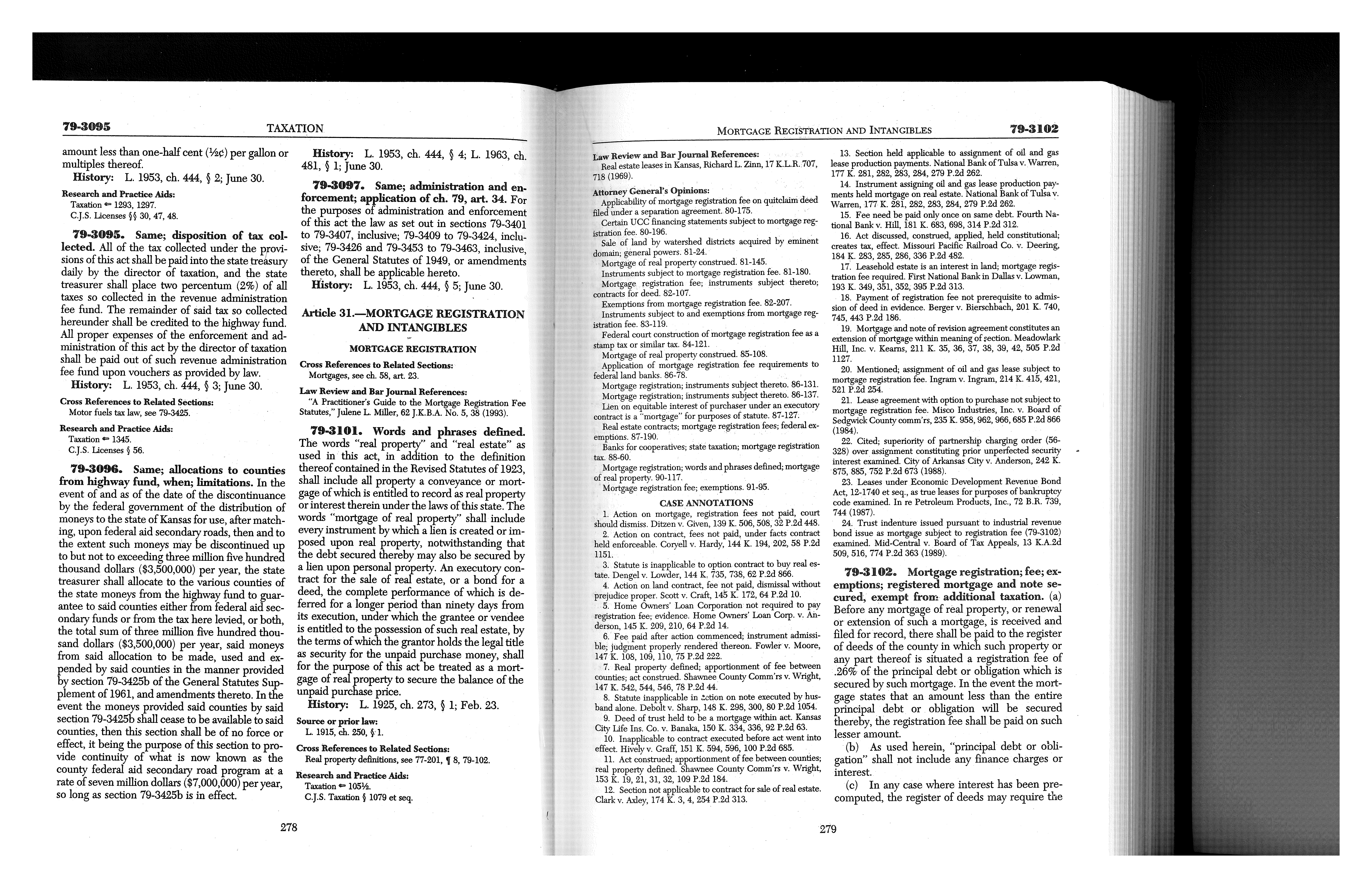 Start with Kansas Statutes Annotated (red volume)
Statute
History
Cross references
Research and Practice Aids
Law Review and Journal References
AGO
Case Annotations
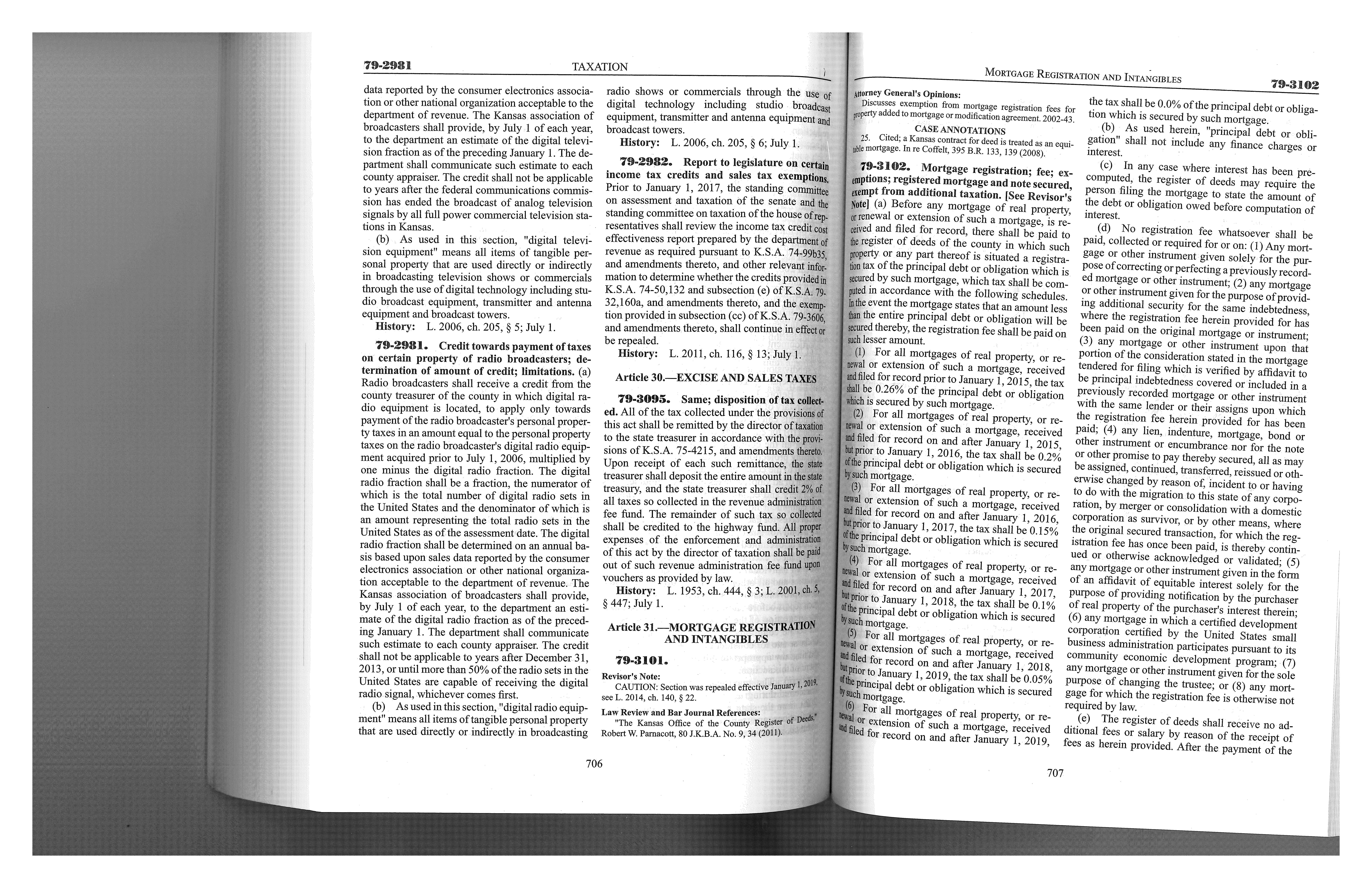 NEXT, turn to Cumulative Supplement.
If statute has not been changed, it will not be listed in cumulative supplement.
If statute has changed, the current version will appear here.
Cumulative supplement will also contain any recent aids to interpretation
History
Here, the Revisor’s Note says Caution: Section was repealed effective January 1, 2019, see L. 2014, ch. 140, § 22.
L. 2014, ch. 140, § 22 is a session law. 2014 means it was passed in 2014, chapter refers to the act or enactment. More recent session laws are available on the secretary of state’s website:
https://www.kssos.org/pubs/pubs_session_laws.html
Additions to a previous version of a statute will be italicized. Deletions will be marked by strikethrough.
Cross references
Will refer you to other statutes that refer to the statute.
Research and Practice Aids
You will not have access to most of these as they are either published volumes or only available through subscription services.
Law Review and Journal References
You will not have access to most of these as they are either published volumes or only available through subscription services.
But you may contact the author, who will often be willing to provide you with a copy of the article. E.g. “The Kansas Office of the County Register of Deeds,” Robert W. Parnacott, 80 J.K.B.A. No. 9, 34 (2011).
AGO
Statute book will provide a brief description of the topics discussed in the AGO.
E.g. “Discusses exemption from mortgage registration fees for property added to mortgage or modification agreement. 2002-43.”
2002 refers to the year the opinion was issued. 43 is the 43rd opinion that was issued in 2002.
Full text of almost every AGO issued since 1974 is available online:
http://ksag.washburnlaw.edu/
You can pull specific opinions by selecting the year, then opinion number. You can also keyword search opinions.
Case Annotations
Statute book will provide a brief description of how the statute was treated in the case.
E.g. :
“21. Lease agreement with option to purchase not subject to mortgage registration fee. Misco Industries, Inc. v. Board of Sedgwick County comm’rs, 235 K. 958, 962, 966, 685 P.2d 866 (1984).” Or 
“25. Cited, a Kansas contract for deed is a treated as an equitable mortgage. In re. Coffelt, 395 B.R. 133, 139 (2008)
How to read a case citation: CASE NAME, # Volume/Name of Reporter/ First Page #/ Page # Cited (repeat if in another reporter (P.2d), YEAR.
Case reporters are bound volumes or available through subscription services. Many are now also available on http://scholar.google.com/ under the case law tab.
Searching in google scholar
Standard Kansas Reporter abbreviations are slightly different than those used by the revisor of statutes.
K. = Kan.
K.A. = Kan. App.
235 K. 958 = 235 Kan. 958
13 K.A.2d 509 = 13 Kan. App. 2d 509
Several words of caution on reading cases
“It was something like stirring concrete with my eyelashes.”
Scott Turow on reading his first case in  One L: The Turbulent True Story of a First Year at Harvard Law School
Case annotations and authority are much like glosses. A gloss was originally a note inserted in the margin to explain difficult or obscure texts. Legal scholars in the middle ages and renaissance were known as glossators, and this practice led to the development of glossaries.
Cases interpret statutes in part by building on previous cases
Understanding and interpreting how cases fit together is often key to correctly reading a statute, but can often lead to various interpretations and legal arguments!
Questions